Attraper les étoiles…
Troisièmes
Les règles…
Lisez le texte
Remplacez les mots 
Remplacez les mots en rouge


	       Remplacez les mots en bleu


		Remplacez les mots en bleu et en rouge
Texte 1
Vendredi dernier, je suis allée à la gym après les cours avec ma sœur jusqu’à dix-huit heures. Après, nous sommes rentrées à la maison. Maman a préparé le dîner. Nous avons mangé du poulet, des petits pois, des carottes et des pommes de terre. En dessert, on a mangé de la glace. Ensuite, on a regardé un film comique. Mon frère avait acheté des popcorns pour grignoter. Vers vingt-deux heures, je suis allée me coucher. J’ai lu mon livre puis je me suis endormie.
Texte 2
A vous ! 
Ecrivez un texte de 10 phrases sur ce que vous avez fait samedi. 
Soulignez 5 mots en rouge et 5 mots en bleu. 
Echangez avec votre partenaire et récrivez un nouveau texte.
Samedi…
Texte 3
Ecrivez votre texte pour dimanche
Ecrivez le même texte sur une feuille mais avec 10 blancs. 
Donnez votre texte à une camarade et elle doit essayer de deviner les mots manquants. 
Corrigez son travail. 
2 points le bon mot
1 point un mot valable mais pas le bon
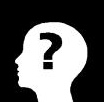